知识点位置
任务2解析管理思想
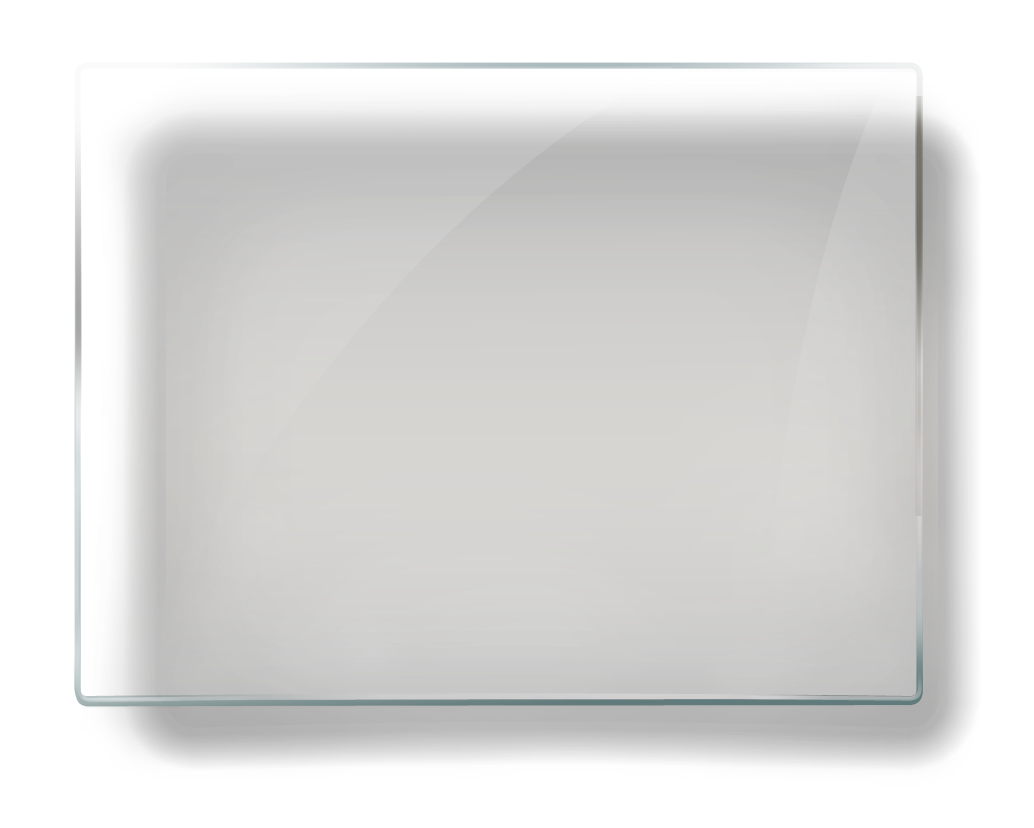 模块一
管理认知
人际关系学说
内容
01    学习目标
02    内容讲授
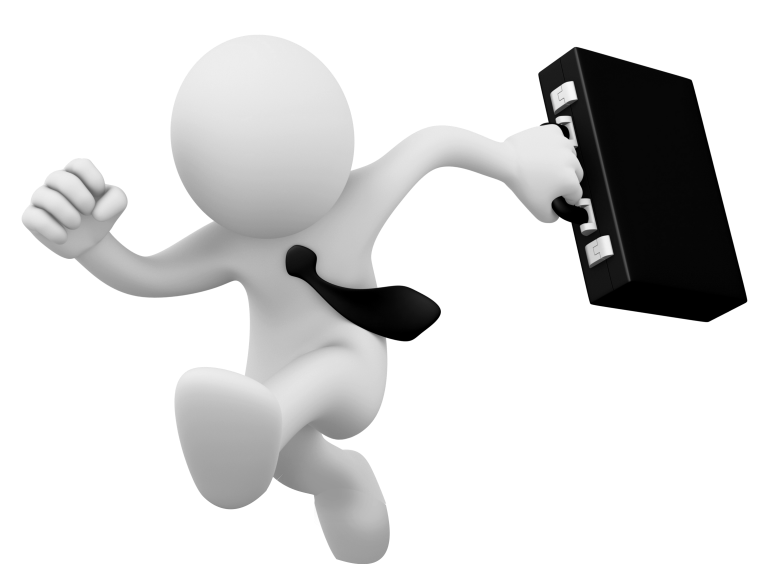 03    总结
02   内容讲授
03  总结
01    学习目标
知识目标
理解人际关系学生的产生、内容
学习目标
能进行有效沟通
能力目标
能够辨识人际关系学生对今天管理的作用
内容
01    学习目标
02    内容讲授
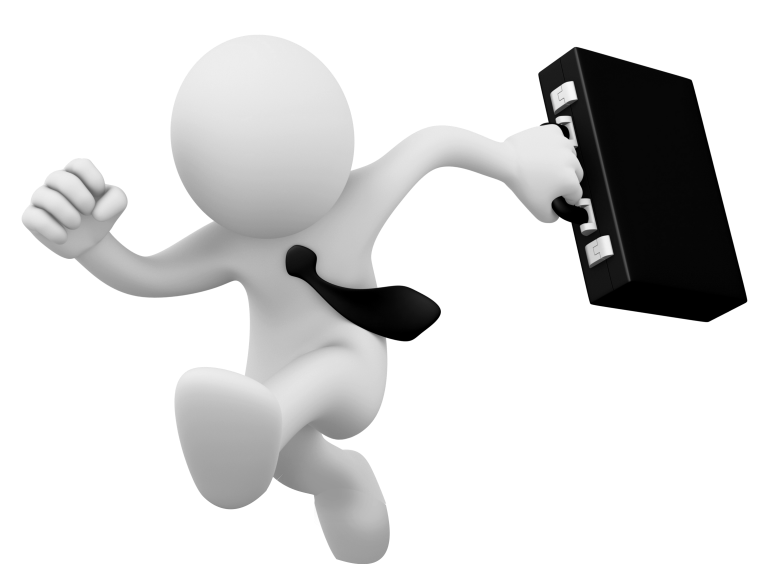 03    总结
02   内容讲授
03  总结
01    学习目标
1933年，美国哈佛大学心理教授乔治·埃尔顿·梅奥《工业文明中的人性问题》提出“人际关系理论”
行为科学对现代管理的意义
强调企业管理中人的因素的重要性。 主张从社会学、心理学的角度来研究管理。重视社会环境，人们的相互关系对劳动效率的影响。认为行为是人的思想、感情、欲望在行动上的表现，管理的作用就在于使人们因措施的刺激而产生一种行为动机。要从人的行为本性激发出动力。
02   内容讲授
03  总结
01    学习目标
梅奥教授生平
乔治.埃尔顿.梅奥（1880～1949）是美国行为科学家，人际关系理论的创始人，美国艺术与科学院院士。
1922年在洛克菲勒基金会的帮助下，梅奥移居美国
1923～1926年期间他作为宾西法尼亚大学的研究人员为洛克菲勒基金会进行工业研究。
1923年，梅奥在费城附近一家纺织厂就车间工作条件对工人的流动率、生产率的影响进行试验研究，并加入美国国籍。 
1926年，梅奥进入哈佛大学工商管理学院从事工业研究，任哈佛大学工商管理研究院工业研究室副教授。
1927年冬，梅奥应邀参加了始于1924年但中途遇到困难的霍桑实验，
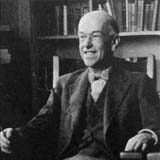 人际关系理论的创始人
02   内容讲授
03  总结
01    学习目标
霍桑实验的起因
霍桑工厂是美国西方电气公司下属工厂，位于芝加哥附近。
     1920年, 霍桑工厂有25000名职工，生产电话机、电器设备。工作环境、物质条件好（工资、奖金、福利）安置了娱乐设施，建立了医疗制度和养老金制度但工人的劳动热情不高，甚至常有怨言。   
     待遇很好，为什么生产效率很低?
02   内容讲授
03  总结
01    学习目标
霍桑实验的内容
1、变换照明条件试验（1924—1927）
（1）实验目的
   通过改善工作条件，提高生产效率。
（2）现象:
      照明强度增加或减少，试验组与对照组的产量都升降不定。有时灯光变暗,产量还在增加直到非常灰暗时产量才降低。
（3）结论
   工作条件的好坏与劳动生产率没有直接关系。
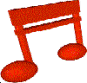 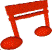 02   内容讲授
03  总结
01    学习目标
霍桑实验的内容
2、继电器装配室试验（1927—1928)
（1）目的
  改善工作福利，提高生产效率。
（2）现象
     试验各种工作待遇的变动对小组生产率的影响如供应午餐和茶点、缩短工时等，在工作时可自由交谈。产量上升。取消这些条件后，产量仍维持在高水平。
（3）结论
    督导方法的改变使工人的态度有所变化，因而产量增加。管理者应该是人际型的。
02   内容讲授
03  总结
01    学习目标
3、大规模访问与调查（1928—1931）
霍桑实验的内容
（1）目的：改善人群关系，提高生产效率。
（2）现象：在两万多人次的普查与访问中，了解到工人的真实愿望、要求以及不满。
（3）认识：工人的工作绩效容易受到他人的感染与影响。人群态度是影响生产效率的重要因素。 
（4）方法：询问法和倾听法，后者更为重要。
02   内容讲授
03  总结
01    学习目标
霍桑实验的内容
4、接线板接线工作室试验(1931—1936)
（1）目的：进一步验证人群关系对生产效率的影响。
（2）现象：大部分工人都自行限制产量，担心劳动定额标准再度提高和失业,保护劳动速度慢的同伴;小组的监督者保护落后工人;工人对不同的上级持不同态度;工人中存在着小派系:不能工作太多 不能工作太少 ;不能向领导打小报告 ;不得打官腔。
（3）认识：企业中存在着非正式组织。
干得快，
有错？
哦！大哥说不能多干，得替干得慢的哥们儿想想
02   内容讲授
03  总结
01    学习目标
霍桑实验的发现
照明对生产效率的影响微不足道；人群关系很重要。
生产小组的行为规范：
   不要干得太多，否则就是“害人精”
   不要干得太少，否则就是“懒惰鬼”
   不要告诉监工同伴的事，否则就是“告密者”
   不要试图对别人保持距离或多管闲事
   不要过分喧哗、自以为是或热心领导
限产的原因：一怕定额提高，二怕失业，三要保护同伴。
02   内容讲授
03  总结
01    学习目标
人际关系理论的主要观点
1、工人是社会人，而不是“经济人” 。
2、企业中除了“正式组织” ，还存在着“非正式组织”
3、满足工人的社会欲望，提高工人的士气是提高生产效率的关键。
02   内容讲授
03  总结
01    学习目标
人际关系理论的评价
（1）贡献
人是“社会人”
首次提出非正式群体的概念
为行为科学的发展奠定了基础
（2）缺陷
过分强调非正式组织的作用
过多强调感情作用
过分否定经济报酬、外部监督、工作条件、作用标准等因素
内容
01    学习目标
02    内容讲授
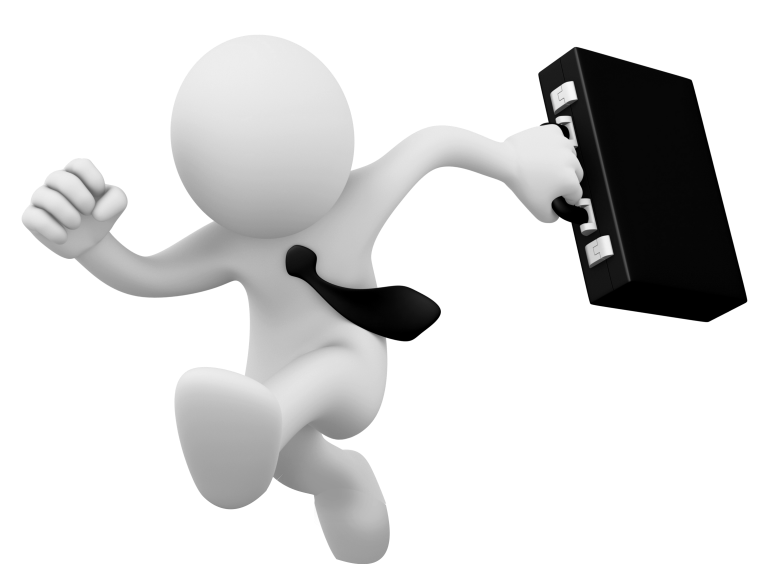 03    总结
02   内容讲授
03  总结
01    学习目标
人际管理理论的意义
梅奥教授的生平
霍桑实验的内容
人际关系理论的主要观点
人际关系理论的评价
谢谢观看
管理学基础
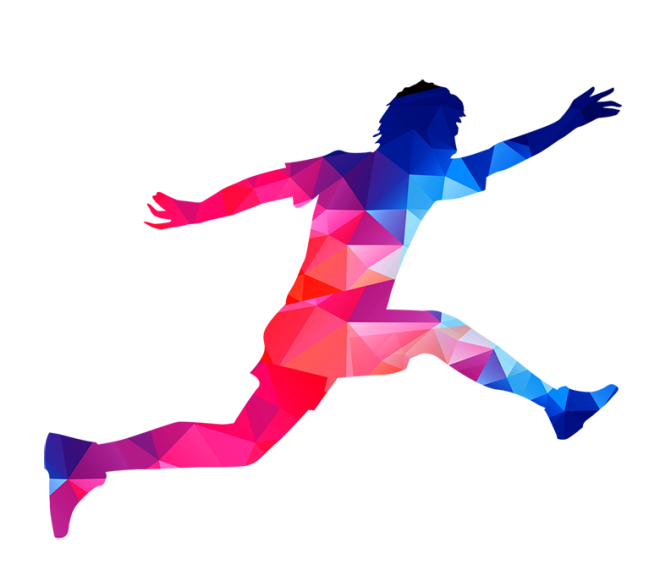 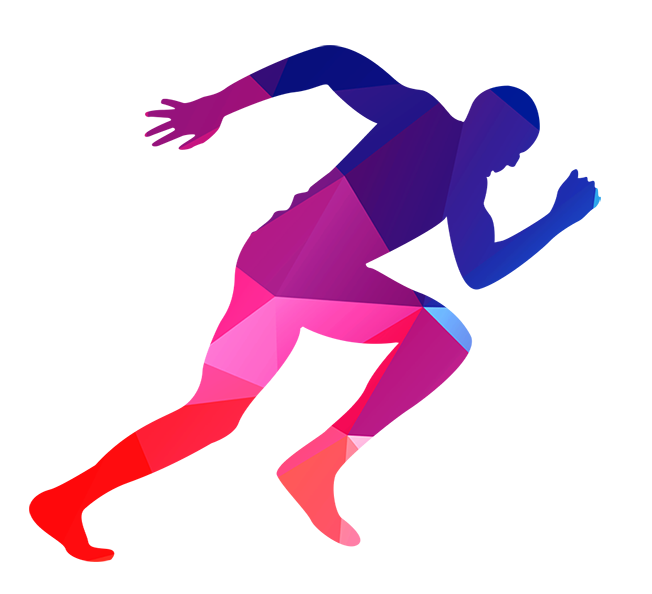 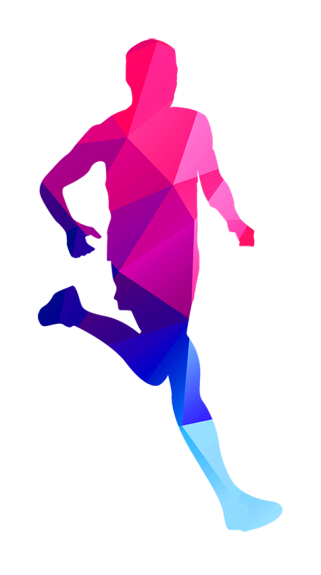